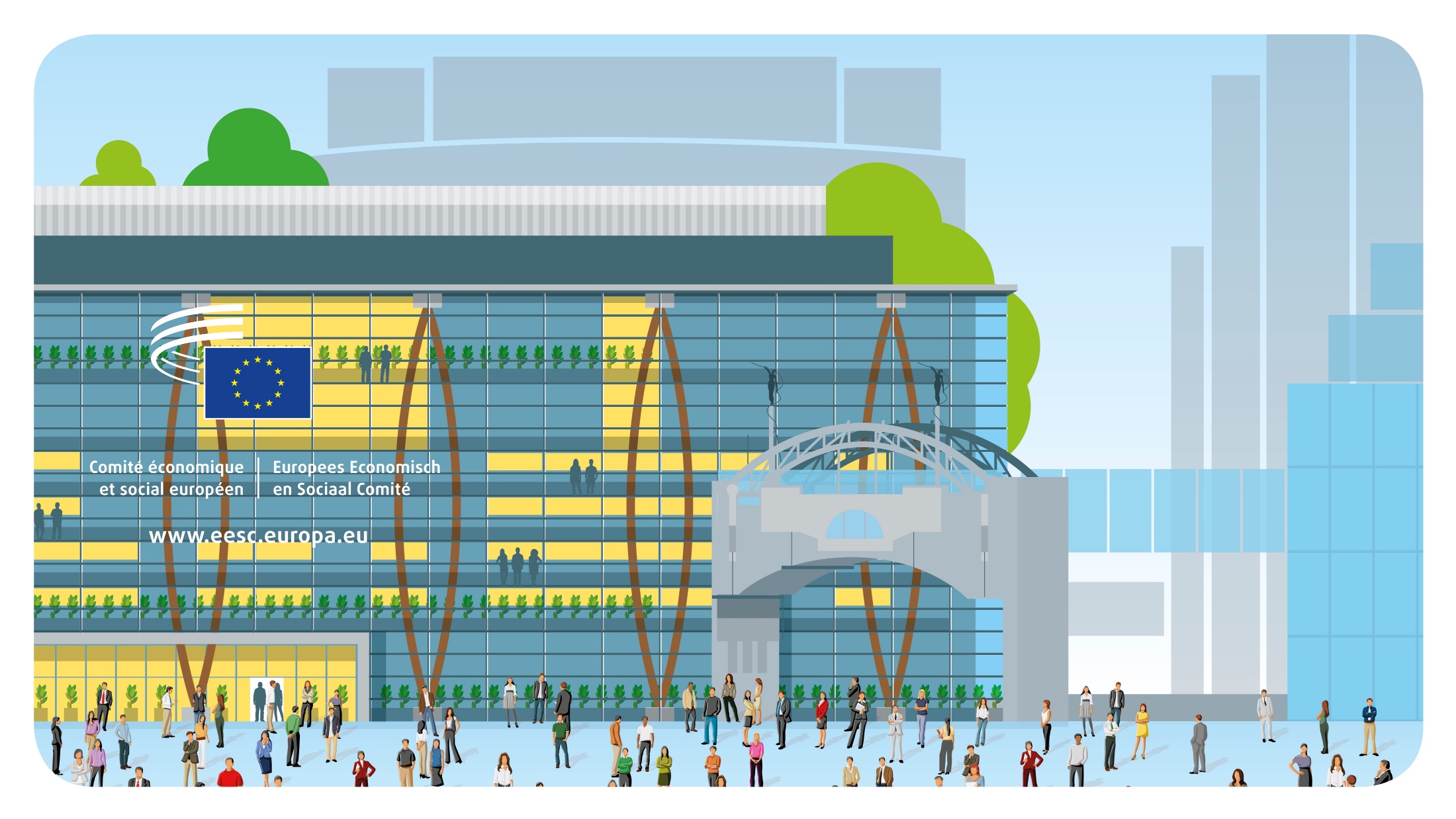 © Architecture: Art & Build + Atelier d’architecture Paul Noël
Bem-vindos
O Comité Económico e Social Europeu é um órgão consultivo que representa asociedade civil organizada
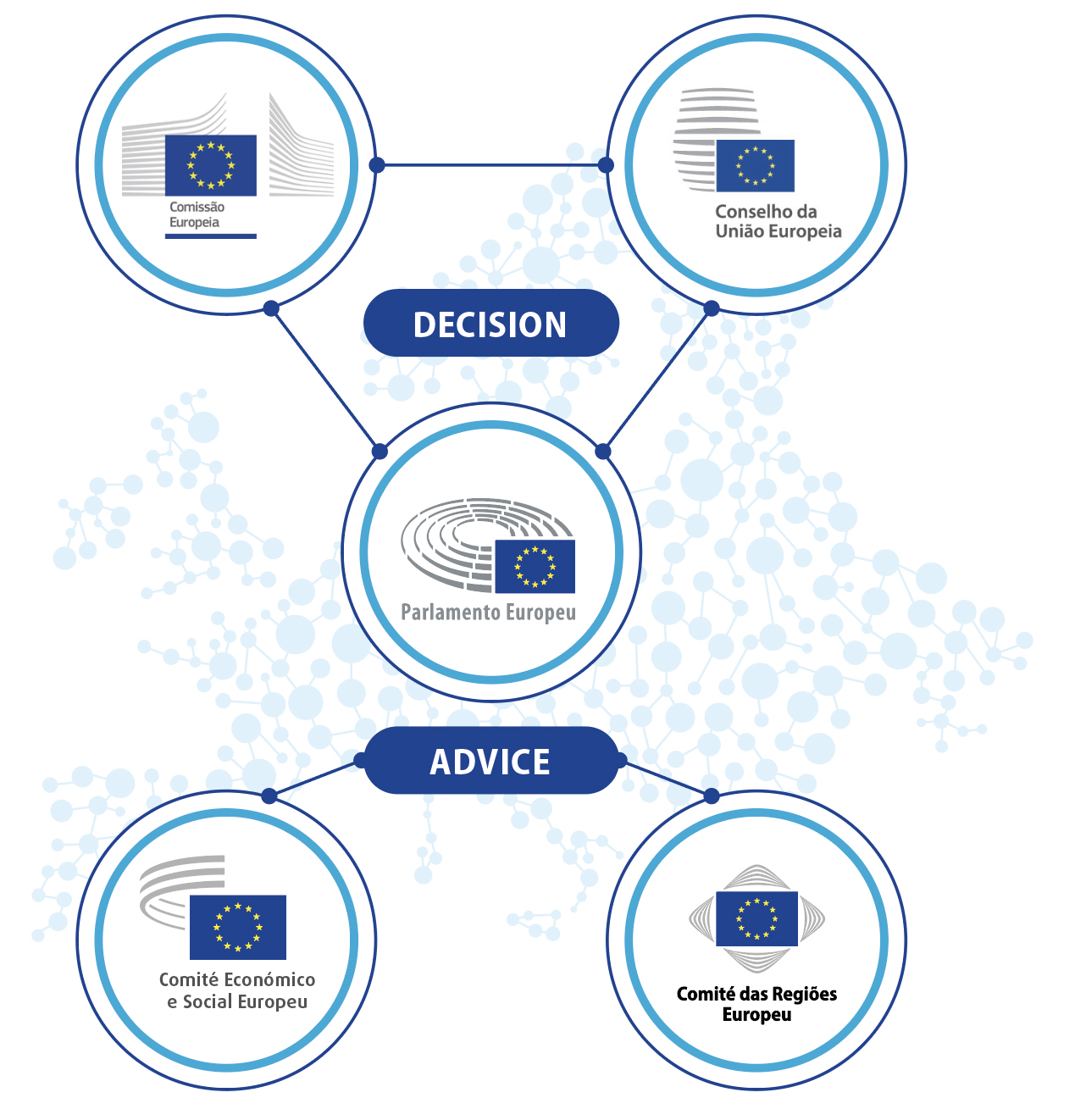 «O Parlamento Europeu, o Conselhoe a Comissão são assistidos porum Comité Económico e Sociale por um Comité das Regiões, que exercem funções consultivas.» 

Tratado da União Europeia, artigo 13.º
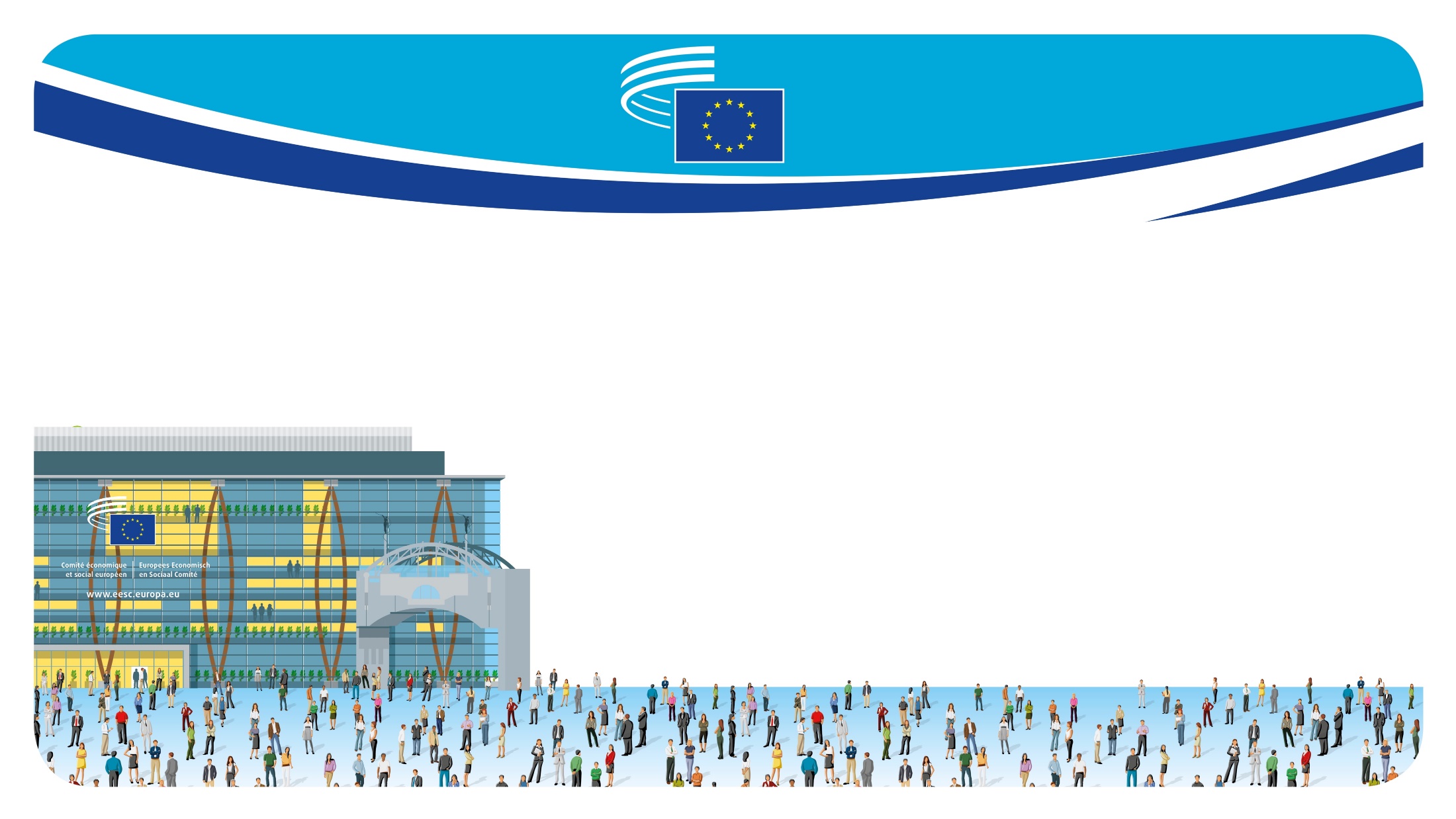 UMA ASSEMBLEIA DE 329 MEMBROSDE TODOS OS ESTADOS-MEMBROS DA UE
Nomeados pelo Conselho para um mandato renovável de cinco anos, por proposta dos Estados-Membros.
São independentes (não têm filiação política) e exercem as suas funções no interesse de todos os cidadãos da UE.
Não residem em permanência em Bruxelas: a maioria continua a trabalhar para a sua organização nacional no país de origem. As suas despesas de viagem e estadia são cobertas pelo CESE.
A «SOCIEDADE CIVIL ORGANIZADA» é...
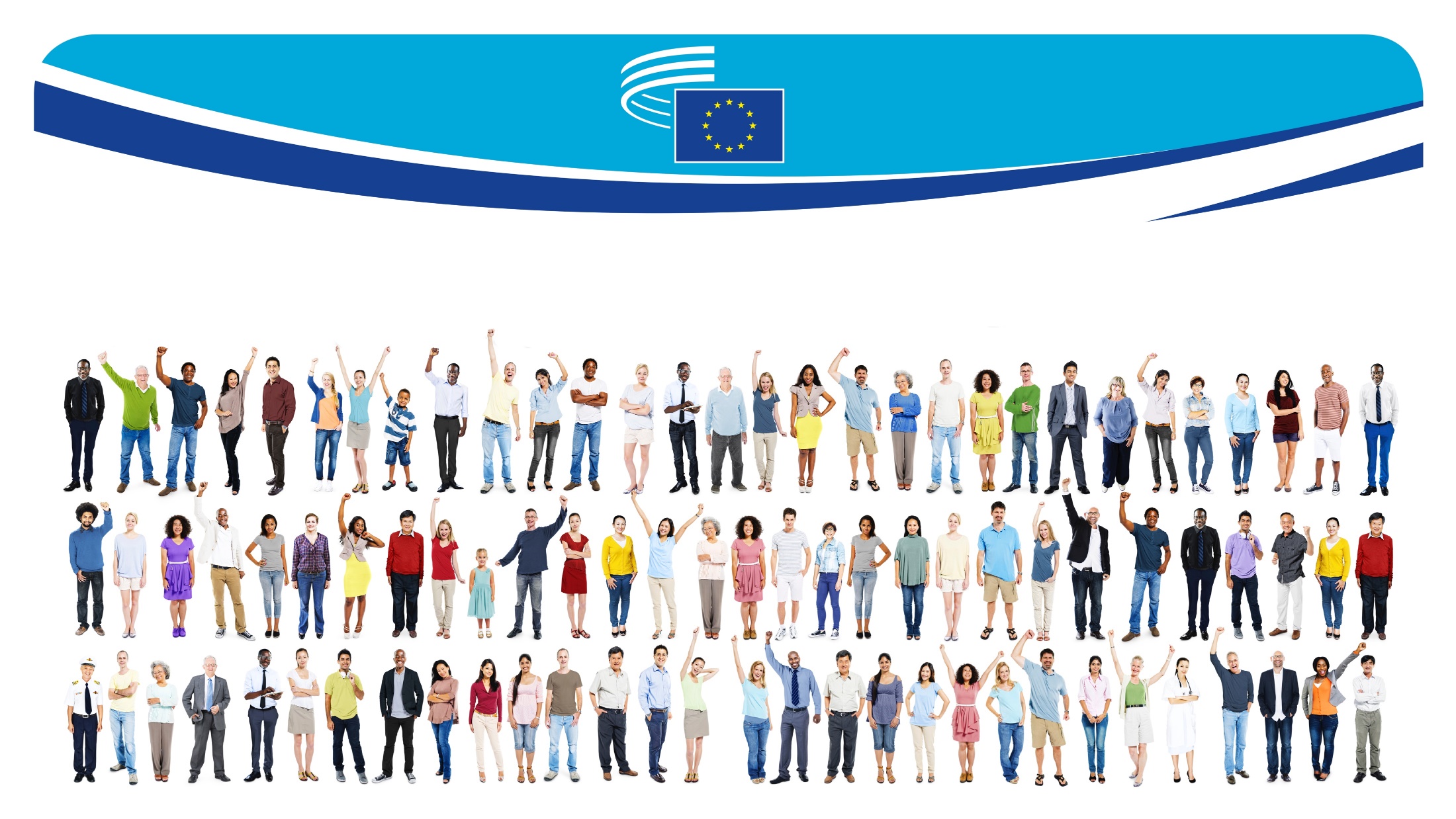 ...o conjunto de grupos e organizações cujo trabalho resulta da cooperação entre:
Empregadores (107)
Trabalhadores (112)
Organizações da Sociedade Civil (106)
Associações de empregadores,
câmaras de comércio,
organizações de PME, etc.
Sindicatos
Agricultores, consumidores, ONG, jovens, profissões liberais, pessoas com deficiência, comunidade académica, cooperativas, etc.
Estão empenhados em defender os interesses e as causas dos seus grupos (ou das suas comunidades) e são muitas vezes intermediários entre os decisores políticos e os cidadãos.
QUAL É A FUNÇÃO DO CESE?
O Parlamento Europeu, o Conselho da UE e a Comissão Europeia têm a obrigação legal de consultar o CESE antes de adotarem nova legislação. A consulta pode abranger vários domínios. 

Os membros do CESE, que representam os 3 grupos, realizam debates e consultas para chegar a consenso e elaborar um documento único – o «parecer» – sobre a legislação proposta.

Após adoção, o parecer é enviado às instituições da UE para debate e, posteriormente, publicação no Jornal Oficial da União Europeia (em 24 línguas).

O/A relator/a apresenta as principais conclusões e promove o parecer ao nível da UE, nacional e local.

No total, o CESE elabora cerca de 200 pareceres por ano.
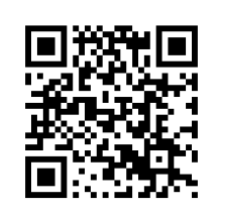 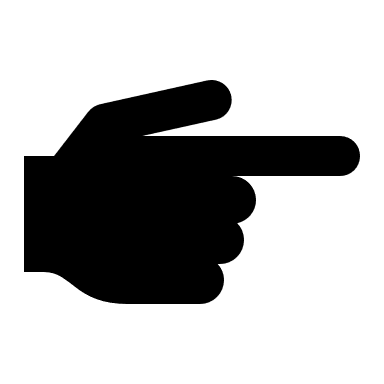 Leia o código QR para saber mais!
IMPORTÂNCIA DO CESE PARA A UE
O Comité é o único ponto de encontro institucional e fórum de debate europeu que permite criar consenso entre os vários interesses. É a única forma de os grupos de interesse europeus terem uma participação formal na elaboração da legislação da UE num quadro interinstitucional.
A participação da sociedade civil organizada é um elemento fundamental da democracia europeia: a democracia participativa.
São abordados muitos temas que afetam o quotidiano das pessoas (emprego, saúde, direitos dos consumidores, agricultura, luta contra o crime organizado, etc.).
ÓRGÃOS DE TRABALHO: 6 SECÇÕES
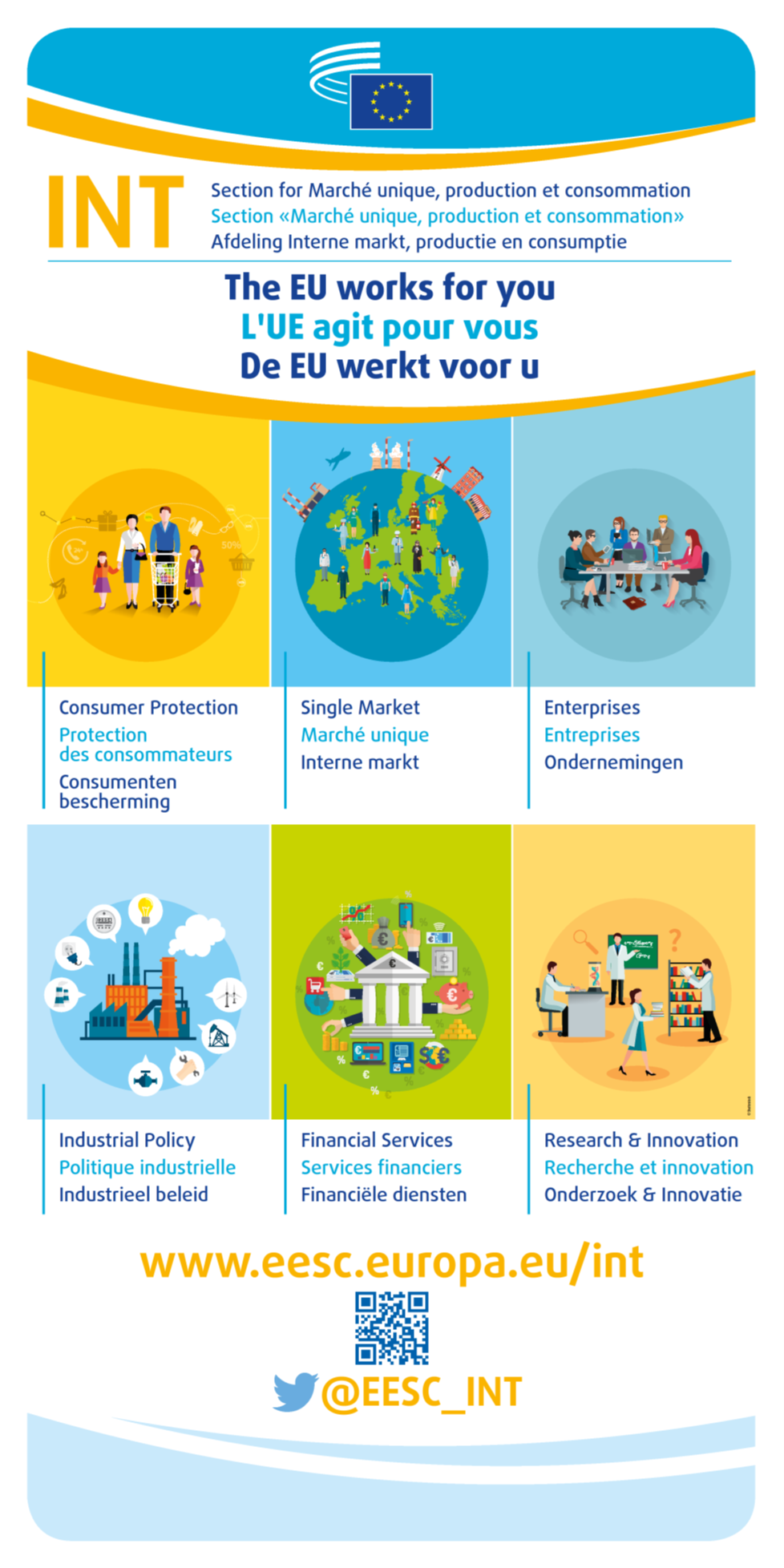 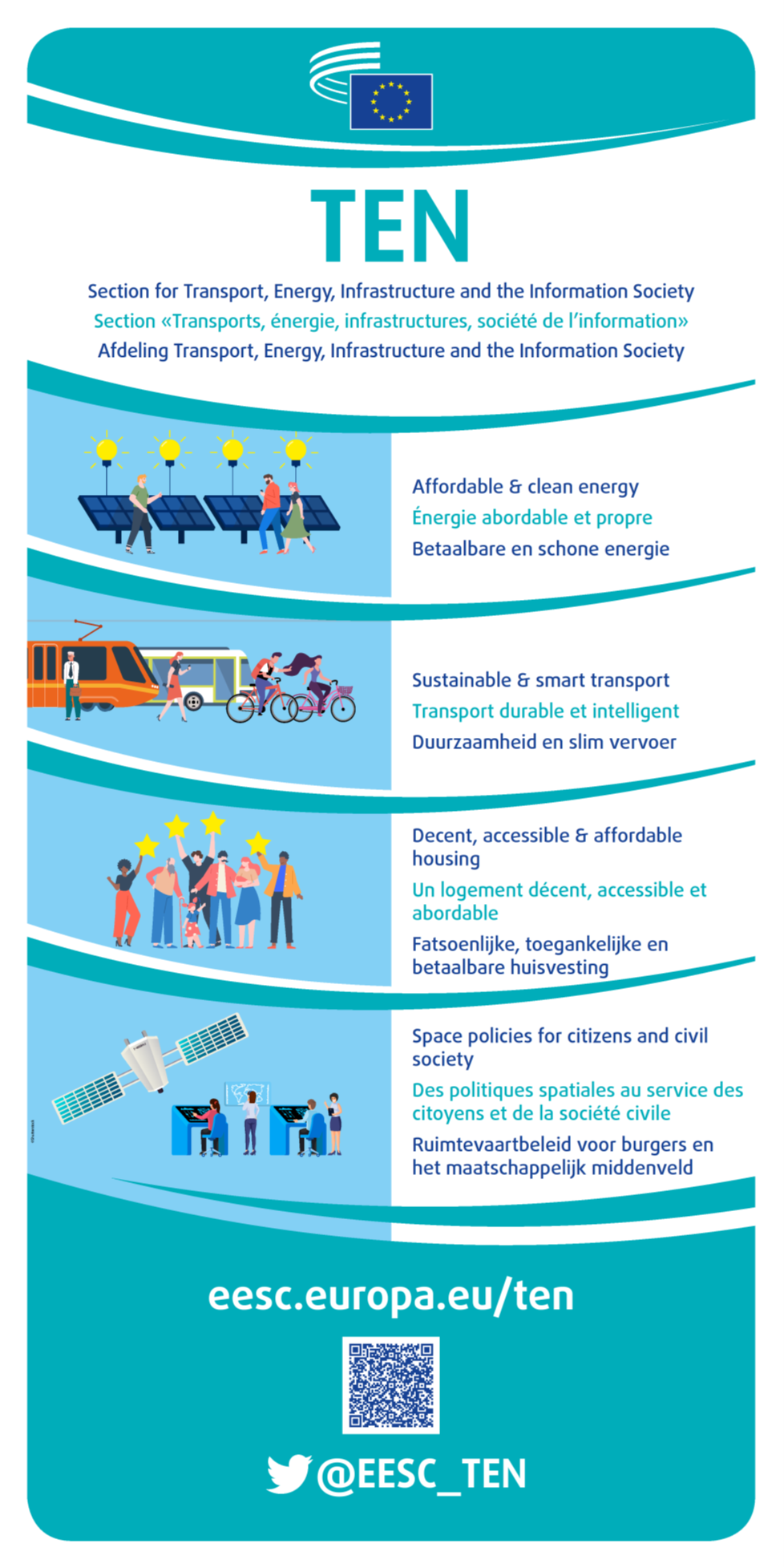 Mercado Único, Produção e Consumo
Transportes, Energia, Infraestruturas e Sociedade da Informação
ECO
INT
TEN
SOC
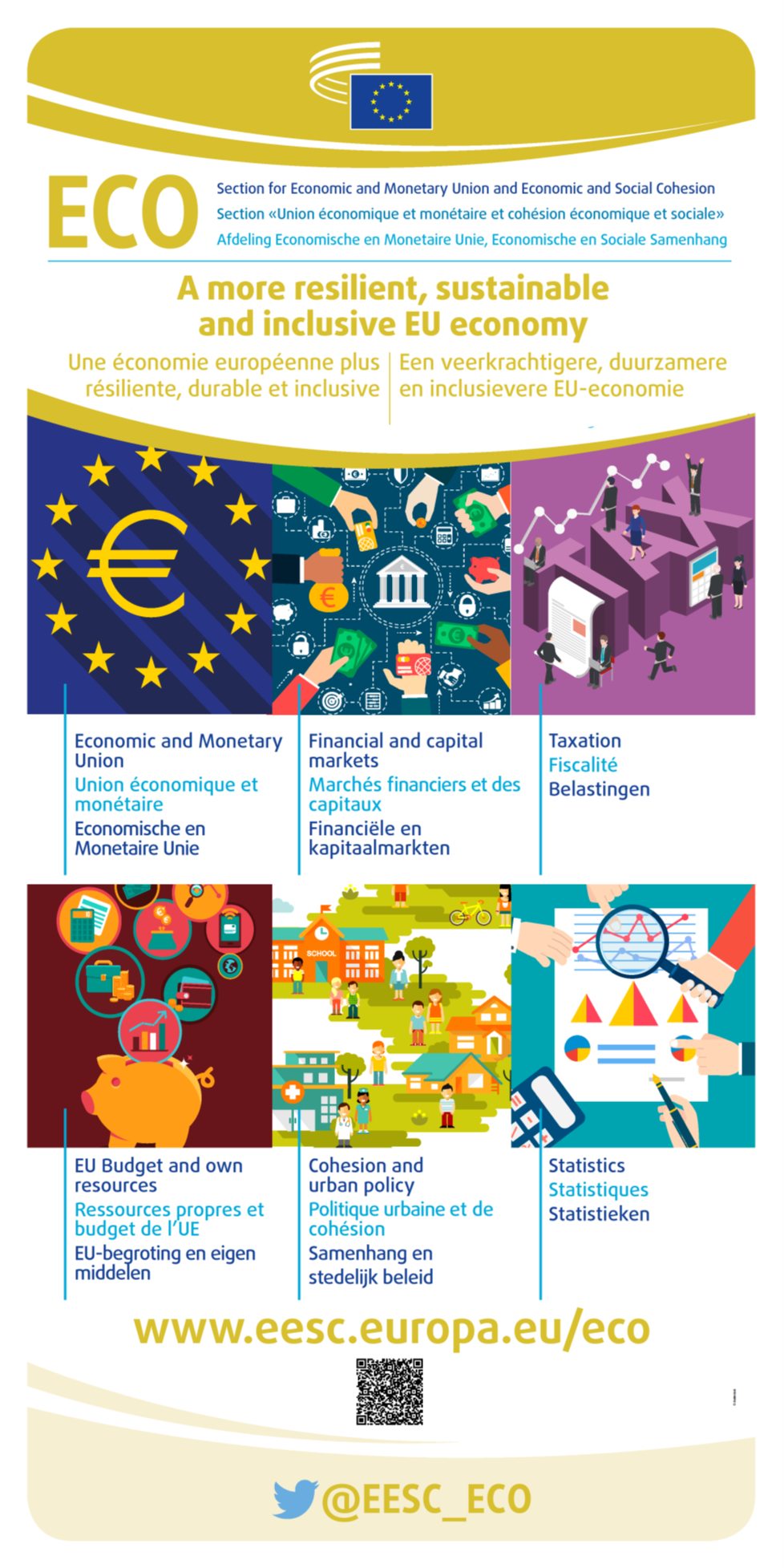 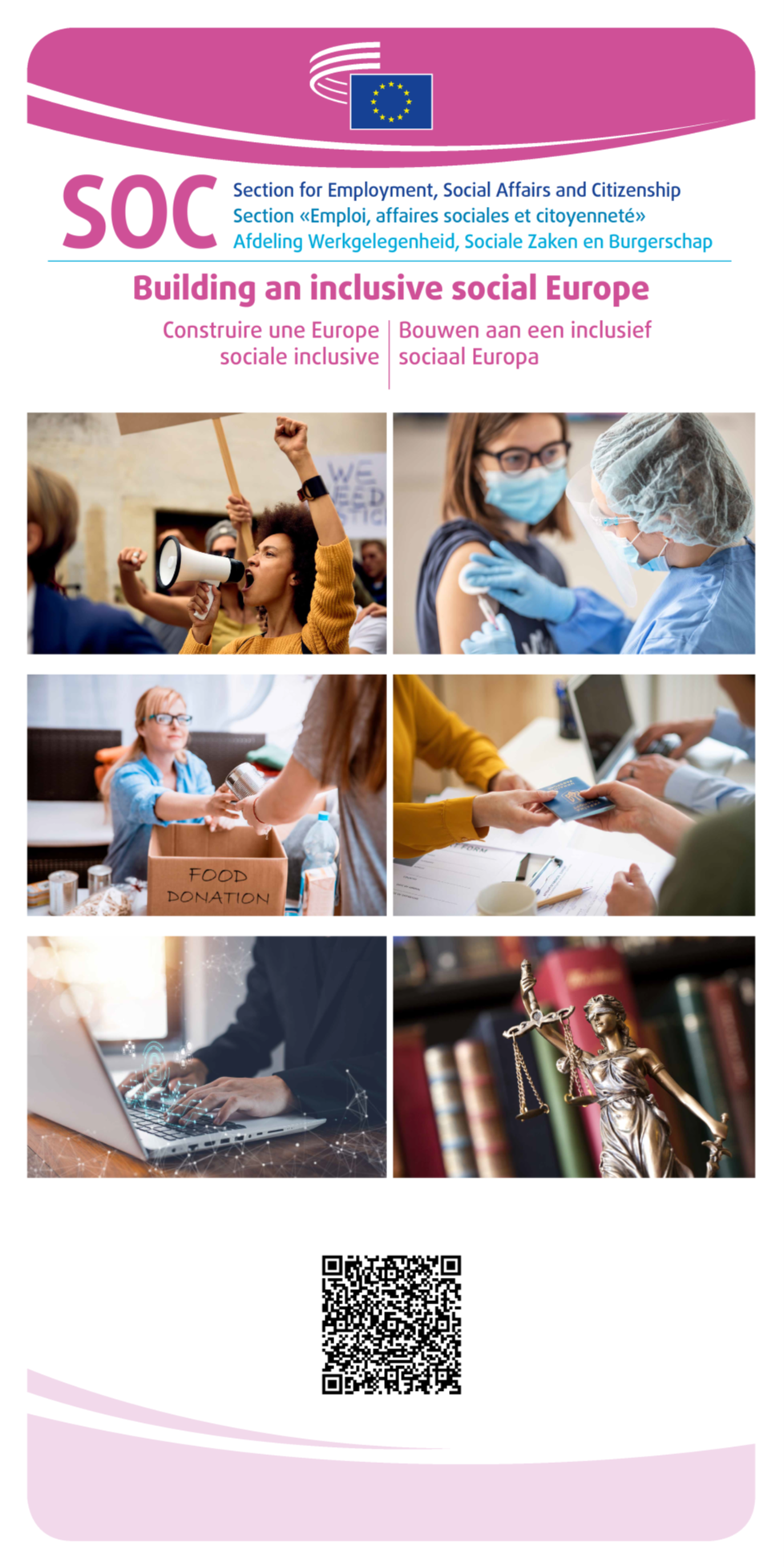 União Económica e Monetária e Coesão Económica e Social
Emprego, Assuntos Sociais e Cidadania
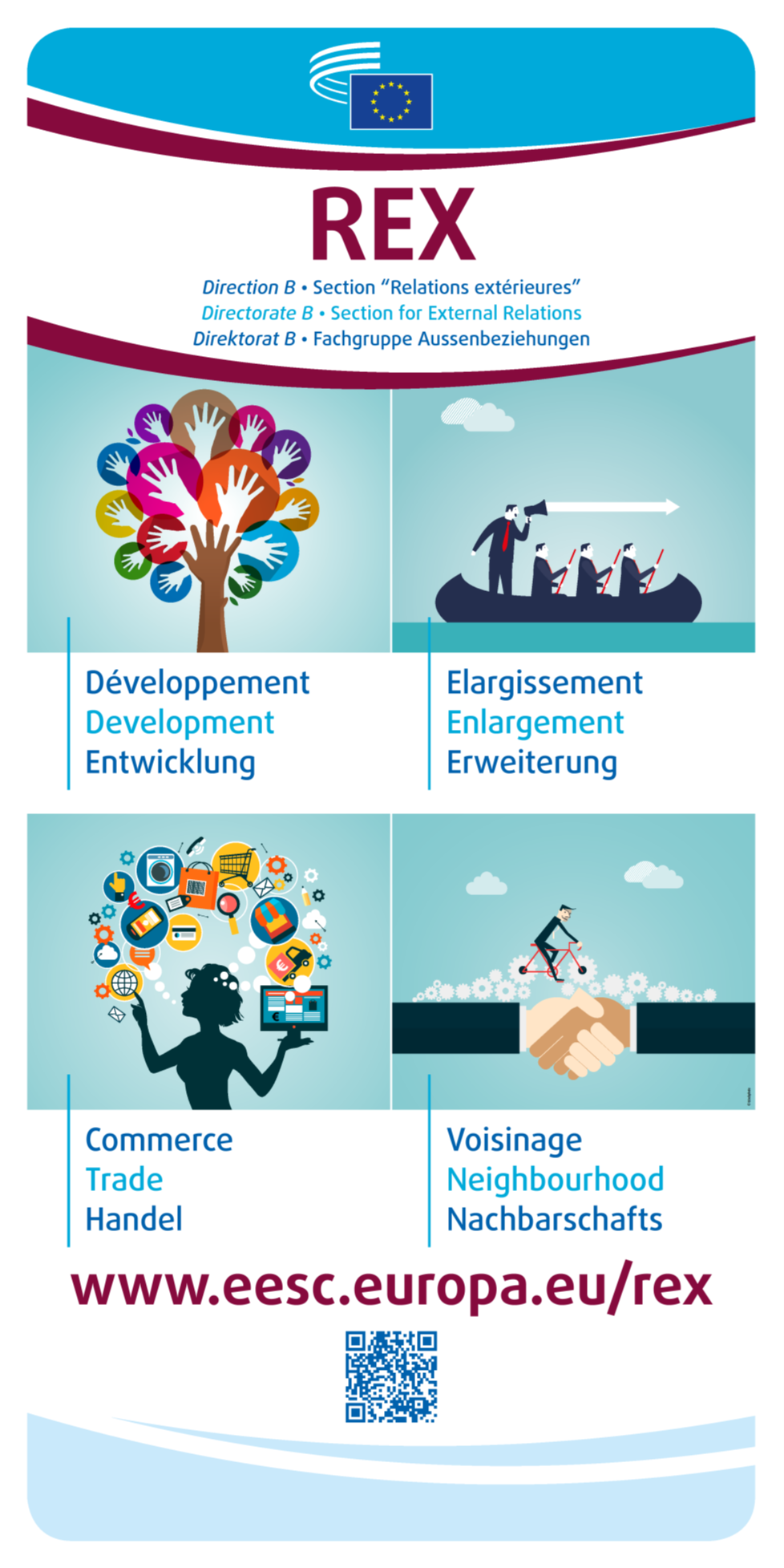 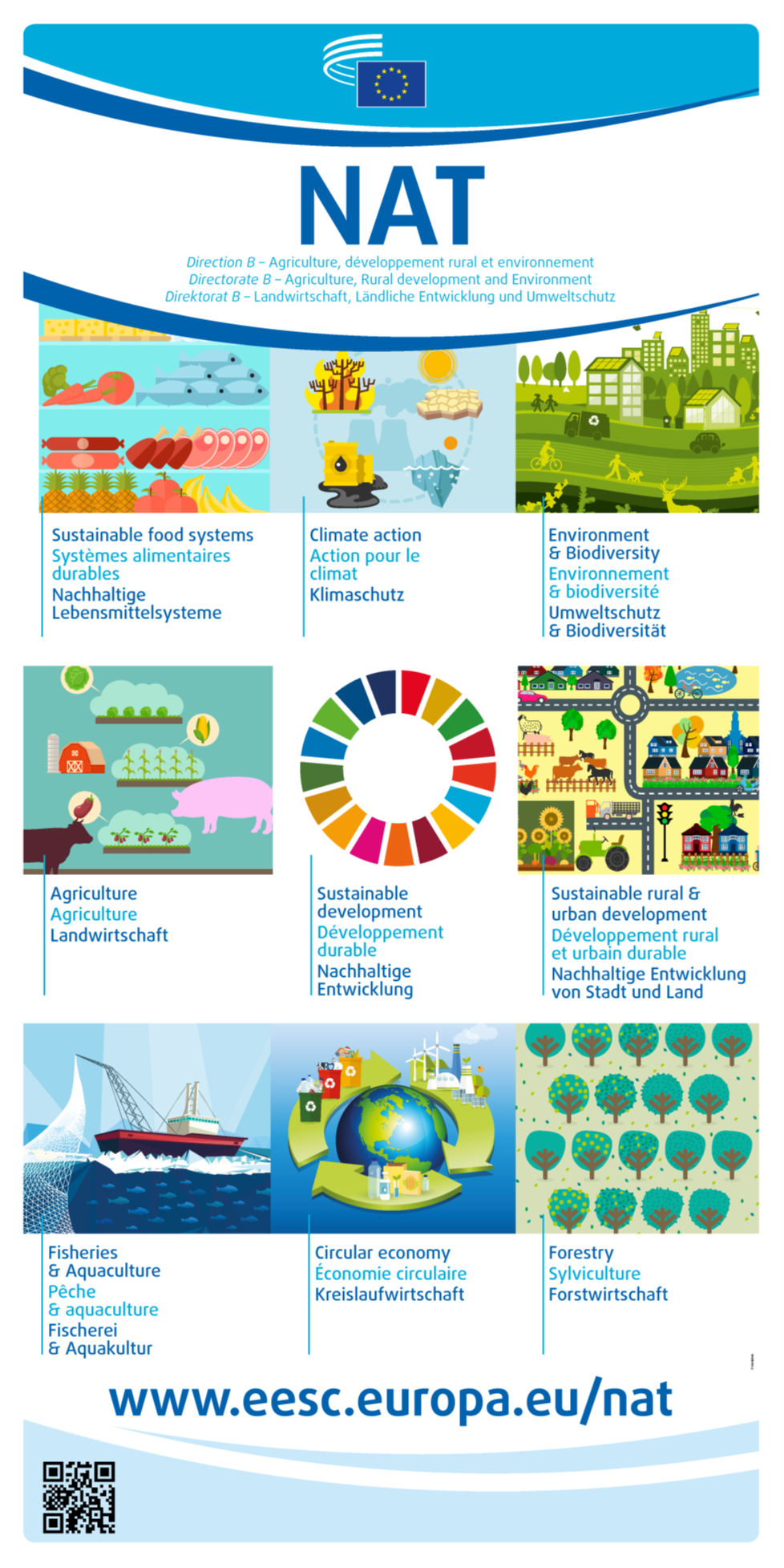 Agricultura, Desenvolvimento Rural e Ambiente
Relações Externas
OUTROS ÓRGÃOS DE TRABALHO
GSE
OTDMU
DFED
OMT
ODS
Grupodo CESEpara a
Liderar o apelo para uma estratégia da UE no domínio da água
Solicitar um plano de ação 
da UE em matéria de doenças raras
Assegurar que os acordos comerciais beneficiam todos os setores da sociedade
HISTÓRIAS DE SUCESSO RECENTES
Garantir o acesso a habitação social e a preços acessíveis para todos
Em 2023, o CESE lançou o Pacto Azul Europeu – o primeiro grande apelo para uma política unificada da UE no domínio da água. Além de identificar os problemas hídricos na Europa, esta iniciativa apresenta um roteiro claro e concreto para os resolver.
A Comissão Europeia incumbiu o CESE de assegurar o secretariado de todos os grupos consultivos internos da UE, sob a liderança de Tanja Buzek, coordenadora principal.
As reivindicações do CESE influenciaram a Declaração de Liège, de março de 2024, adotada na Conferência Europeia dos Ministros da Habitação sob a Presidência belga do Conselho.
Colocar o direito à 
reparação no centro da política de defesa do consumidor da UE
Defender o direito à energia
 a preços acessíveis para todos
Em 2023, a Comissão apresentou uma proposta legislativa sobre o direito à reparação no âmbito da Nova Agenda do Consumidor. A proposta aborda os obstáculos que dissuadem os consumidores de repararem produtos.
Através de várias recomendações e conferências, o CESE defendeu a inclusão de um plano de ação da UE em matéria de doenças raras no próximo programa de trabalho da Comissão.
A recomendação do CESE sobre um observatório europeu da pobreza levou a Comissão Europeia a criar a Plataforma de Aconselhamento sobre Pobreza Energética.
Impulsionar o futuro da sustentabilidade com a Plataforma Europeia das Partes Interessadas na Economia Circular
Liderar o caminho para uma transição justa
Trazer a política alimentarpara a agenda da UE
Integrar as vozes jovens no processo de decisão da UE
Tornar obrigatória a consulta da sociedade civil sobre as reformas económicas necessárias
... e muitas mais!
HISTÓRIAS DE SUCESSO RECENTES
Em 2023, o Grupo Eventual do CESE para a Conferência das Partes na Convenção-Quadro das Nações Unidas sobre Alterações Climáticas contribuiu para o programa de trabalho para uma transição justa ao influenciar diretamente as posições dos Estados-Membros e da Comissão.
Em 2024, o CESE adotou recomendações sobre a política agrícola comum pós-2027, defendendo opções alimentares mais sustentáveis, acessíveis aos consumidores da UE e a preços comportáveis para os grupos socialmente vulneráveis.
Em 2023, a Comissão Europeia apresentou uma proposta de reforma do quadro de governação económica da UE para fazer face aos desafios económicos atuais. O CESE formulou recomendações essenciais que moldaram de forma significativa o pacote legislativo final.
Em 2022, o CESE tornou-se a primeira instituição da UE a assumir o compromisso de pôr em prática a avaliação da perspetiva dos jovens, um instrumento pioneiro para integrar a participação dos jovens na elaboração de políticas.
Consulte as realizações recentes em eesc.europa.eu
Em 2017, em parceria com a Comissão Europeia, o CESE lançou a Plataforma Europeia das Partes Interessadas na Economia Circular.
MULTILINGUISMO NO COMITÉ
O lema da UE, «Unida na Diversidade», ganha vida através do multilinguismo no CESE.
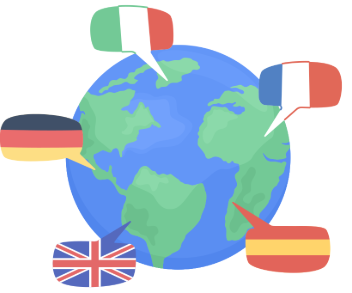 Valorizamos profundamente epromovemos de forma ativa a utilização das 24línguas oficiais da UE. 
Por isso, os nossos membros têm o direito de trabalhar na própria língua, quer oralmente quer por escrito.
Todos os pareceres do CESE, documentos oficiais, e a maior parte dos conteúdos digitais estão disponíveis em todas as línguas, graças ao trabalho dedicado da nossaDireção da Tradução.
TEM ALGUMA PERGUNTA?
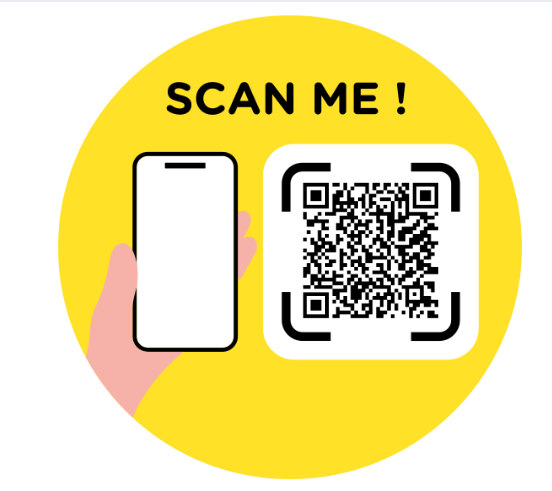 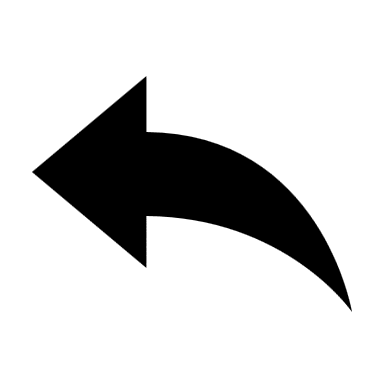 Leia o código QR para aceder ao formulário de avaliação
Deseja contactar-nos? Envie uma mensagem para visitEESC@eesc.europa.eu
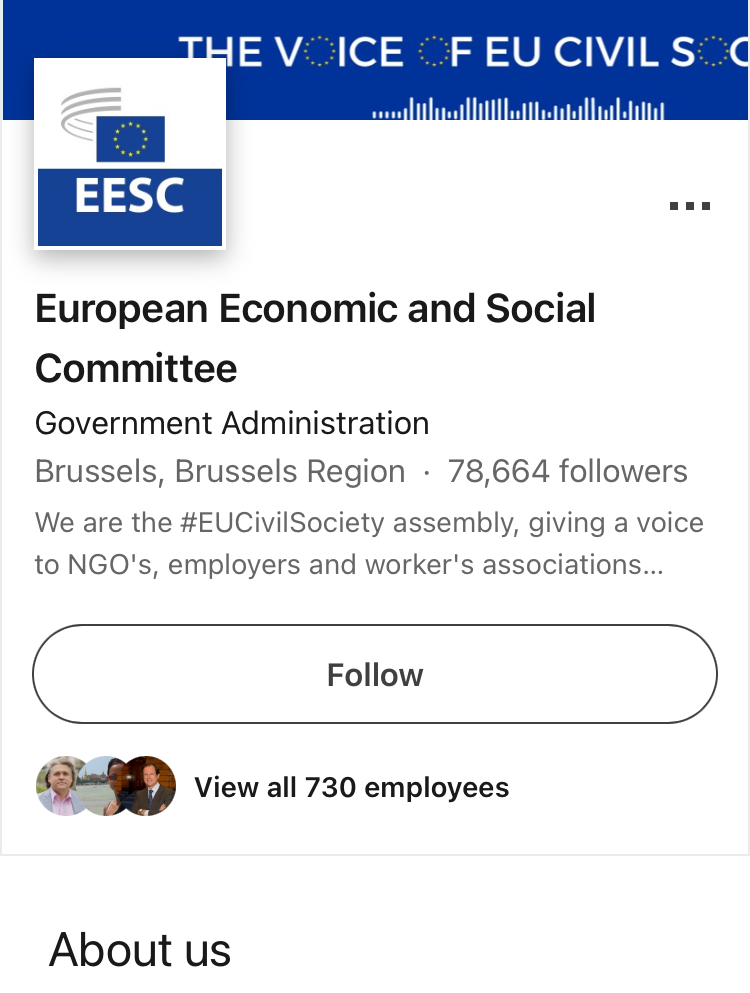 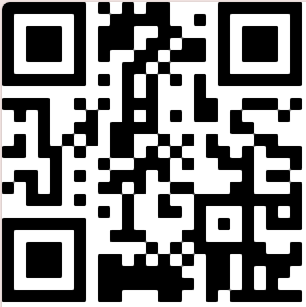 Siga-nos nas redes sociais:
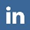 European Economic and Social Committee
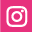 @eu_civilsociety
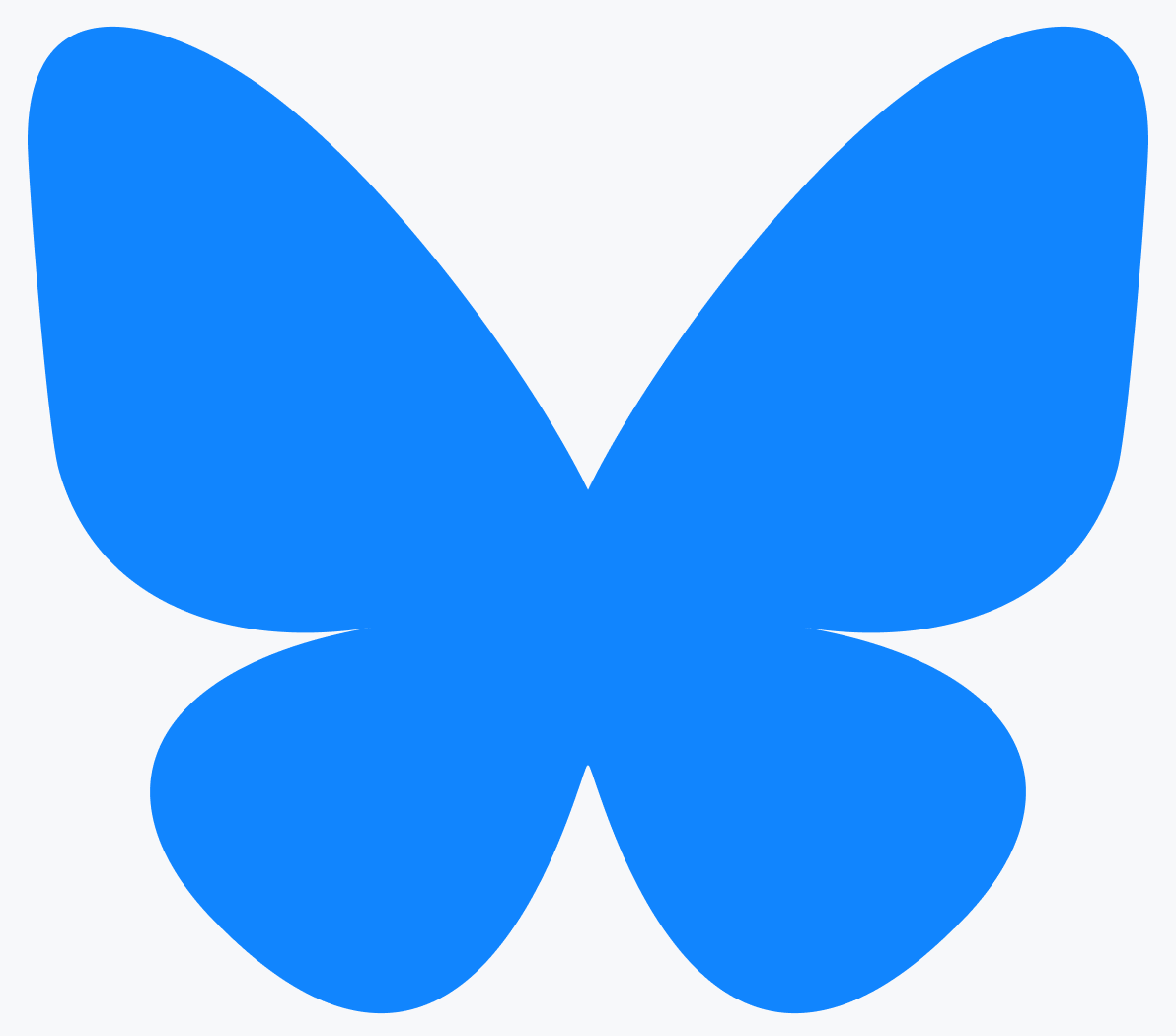 @eesc.bsky.social
EESC - European Economic and Social Committee
Fale connosco!
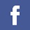 @EU_EESC
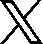 @EurEcoSocCommittee
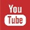 Seguimento dado aos pareceres
Página dos membros
Medidas adotadas na sequência de pareceres do CESE
Lista completa dos membros do CESE e delegados da CCMI atuais
Anexo: Informações adicionais
Reuniões plenárias
Pareceres do CESE
Como acompanhar uma reunião plenária do CESE
Pareceres atualmente em destaque
Trabalhe connosco
CESlink
Comunidade em linha dos conselhos económicos e sociais nacionais
Duas vezes por ano, o CESE oferece estágios remunerados de cinco meses em diversos domínios
Ciclo de vida de um parecer
O que a Europa faz por mim
Como são elaborados os pareceres do CESE (vídeo)
Impacto das medidas da UE na vida quotidiana dos seus cidadãos
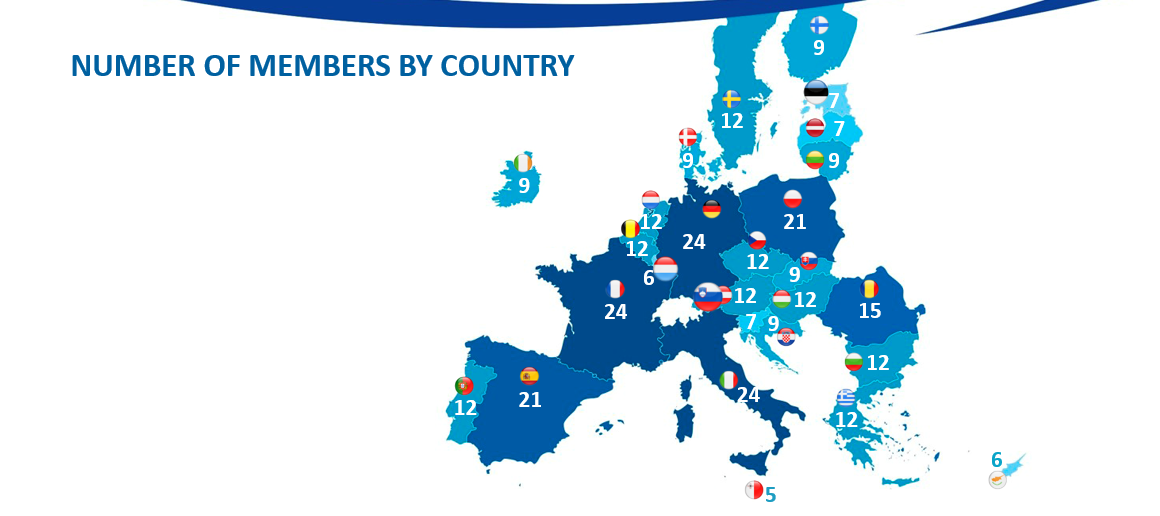 MEMBROS POR PAÍS
Como acontece noutras instituições europeias, no CESE a representação geográfica é proporcional, o que significa que é atribuído um maior número de membros aos países mais populosos. 

Assim, a França, a Alemanha e a Itália são os países com mais membros (24), enquanto Malta tem o menor número de membros (5).
EQUILÍBRIO ENTRE OS GÉNEROS
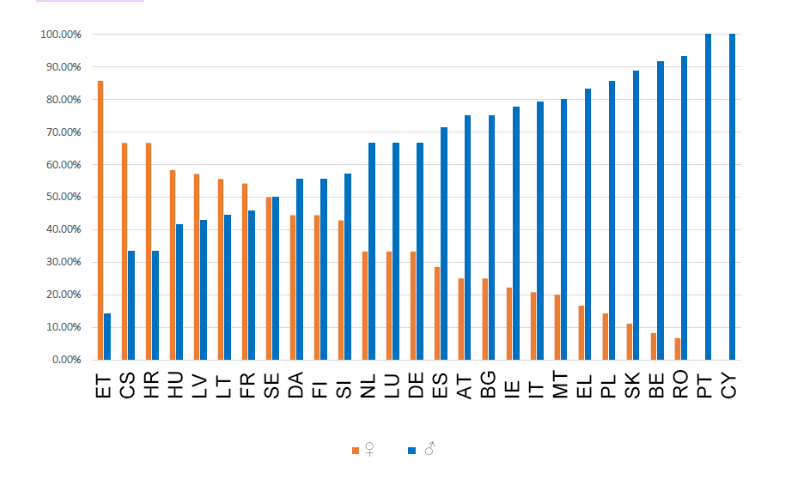 O mandato do CESE de 2020-2025 regista o maior número de membros do sexo feminino desde 2010, data das primeiras estatísticas sobre a composição do CESE. 

A percentagem de mulheres é a mais alta de sempre: 33% contra 28% em 2015 e 24,70% em 2010.
O QUE FAZ A UE PELOS JOVENS?
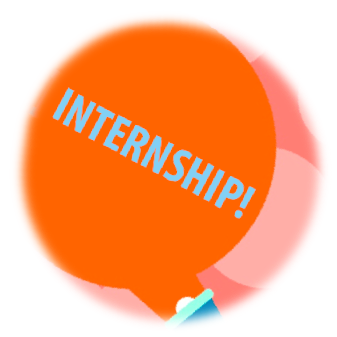 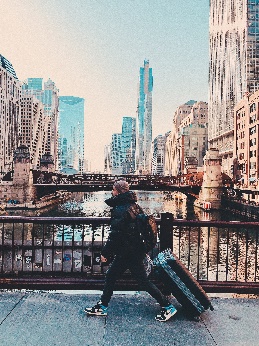 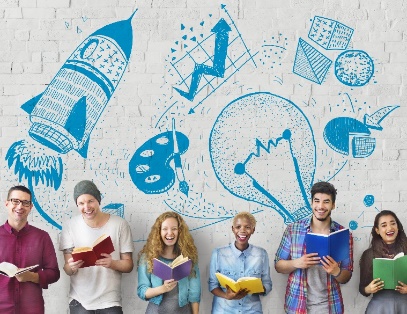 Partir à descoberta
Estás a pensar trabalhar numa instituição europeia ou noutro país da União? 
Todos os anos, a UE organiza estágios remunerados para jovens licenciados.
Fazer-se ouvir
Podes participar em eventos para a juventude, como o Diálogo da UE com a Juventude, o Encontro Europeu da Juventude do Parlamento Europeu, ou ainda o evento «A tua Europa, a tua voz»  no CESE. 
Aqui, podes fazer ouvir a tua voz.
Trabalhar
A partir dos 18 anos, podes candidatar-te a um emprego na União Europeia. O portal EURES põe-te em contacto com empregadores de toda a UE, assim como da Noruega e da Islândia.
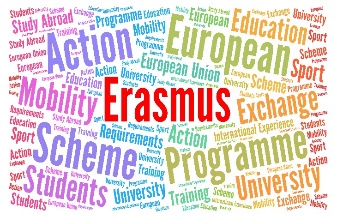 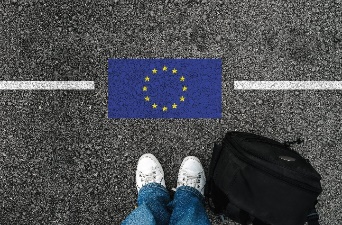 Estudar
Podes estudar em qualquer universidade na UE, nas mesmas condições que os nacionais do país que escolheres. 
O Programa ERASMUS permite-te realizar parte 
dos teus estudos universitários no estrangeiro.
Viajar
O espaço Schengen, sem fronteiras, permite a 400 milhões de cidadãos da UE circular livremente entre países. Por exemplo, com o passe ferroviário INTERRAIL podes viajar até mais de 40 000 destinos em 30 países.
INICIATIVAS DO CESE PARA A JUVENTUDE
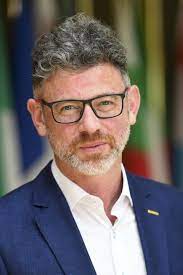 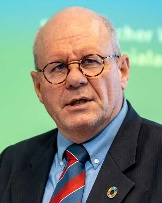 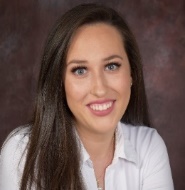 Delegado/a do CESEpara a Juventude na COP
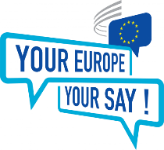 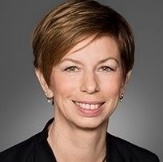 Mesas-redondasda juventudepara o clima e a sustentabilidade
Estudo sobre a participação dos jovens a vários níveis
«A tua Europa,a tua voz»
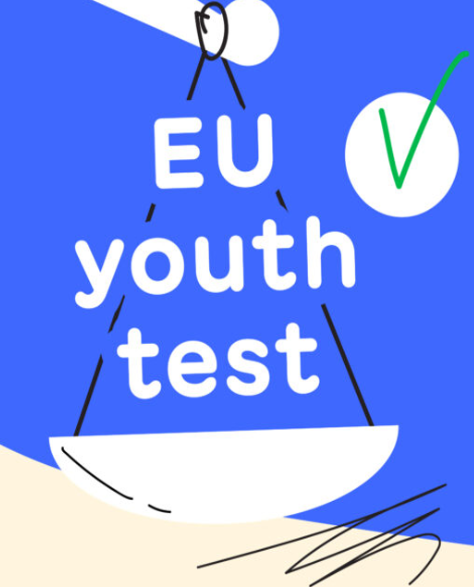 Grupodo CESEpara a Juventude
Avaliação da perspetiva dos jovens no CESE
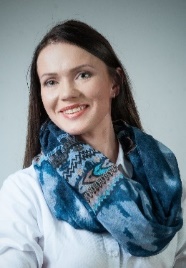 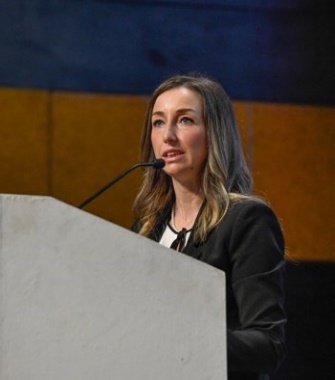 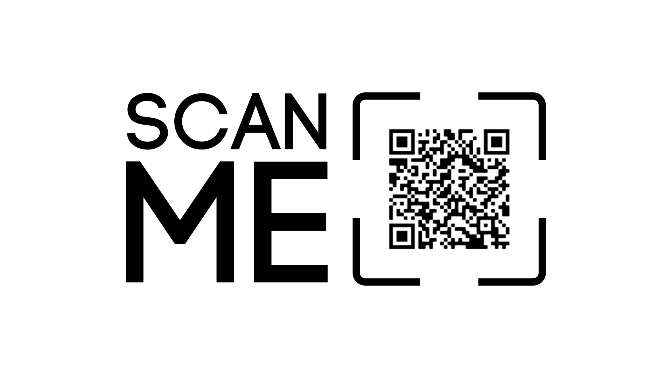 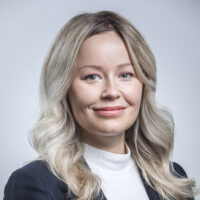 [Speaker Notes: For some years now, the EESC has been working on how to better integrate the voice of young Europeans in its work and in the EU decision-making process in a structured and meaningful way]
AVALIAÇÃO DA PERSPETIVA DOS JOVENS NO CESE
A avaliação da perspetiva dos jovens visa reforçar a participação e a integração da juventude na elaboração das políticas. Os representantes da juventude podem participar no processo de elaboração das recomendações políticas do CESE da seguinte forma: 

    Participar em reuniões e audições 
    Fornecer contributos por escrito 
    Acompanhar o impacto do parecer
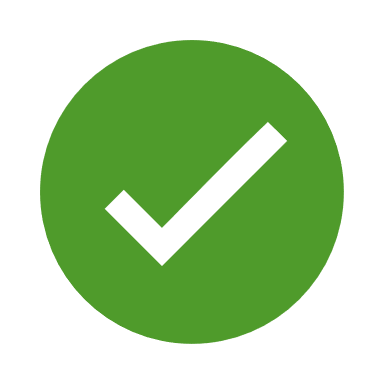 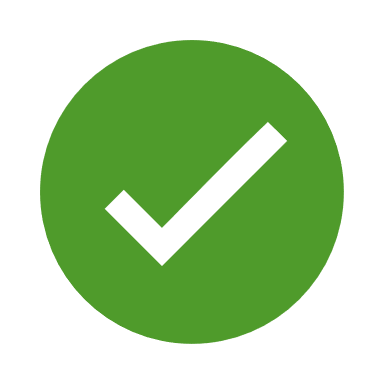 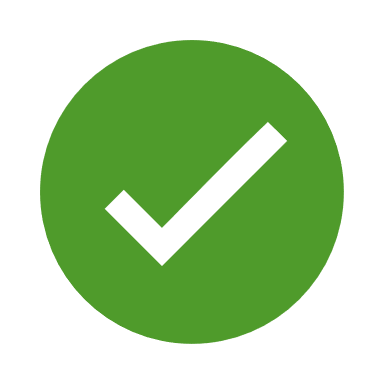 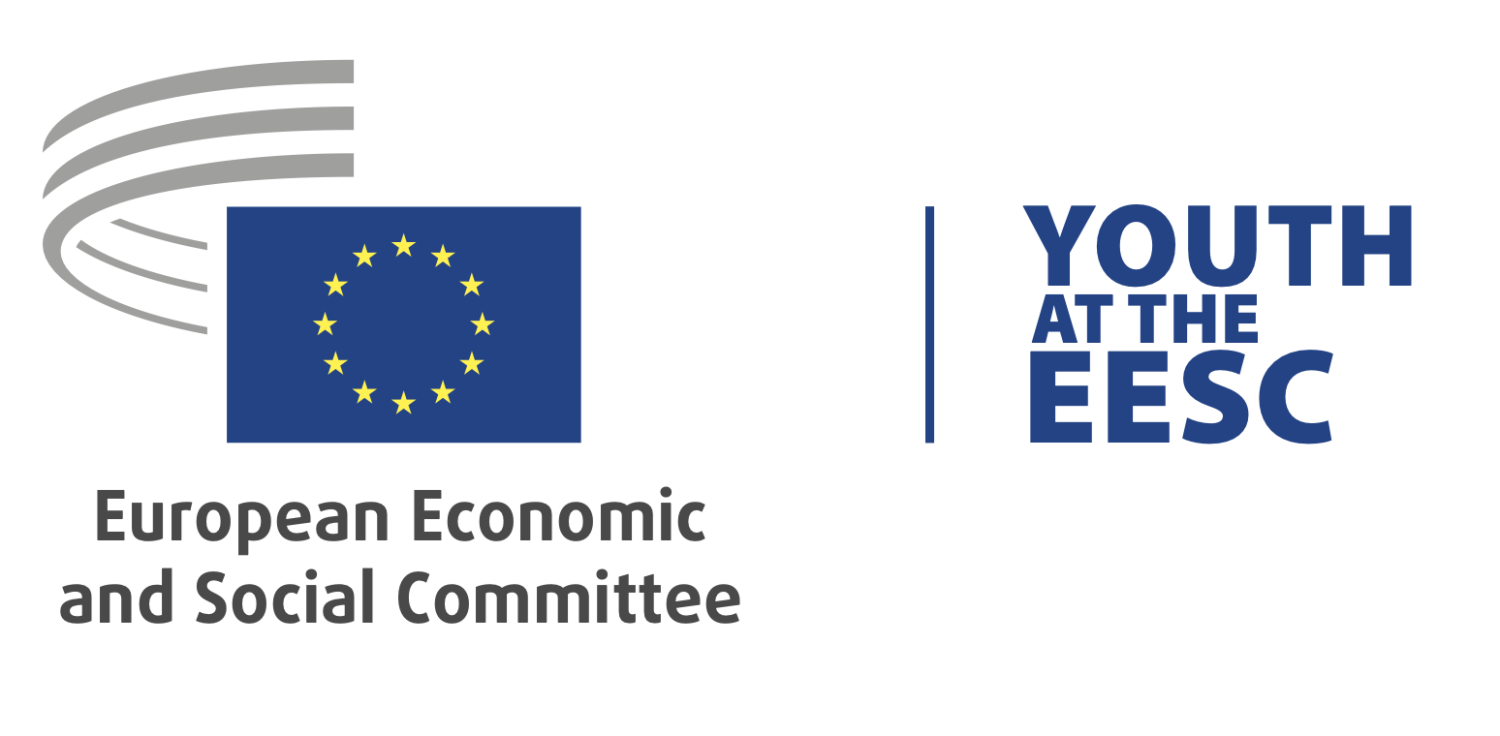 O Parlamento Europeu, o Conselho da UE e a Comissão Europeia têm a obrigação legal de consultar o CESE antes de adotarem nova legislação nos seguintes domínios:
Energia
Investimento
Ambiente
Indústria
Transportes
Não discriminação e cidadania da União
Saúde e segurança
Saúde pública
Agricultura e pescas
Educação, formação profissional, juventude e desporto
Política social
Investigação, desenvolvimento 
tecnológico e espaço
Emprego
Mercado comum 
nuclear
Regras comuns relativas à concorrência, à fiscalidade e à aproximação das legislações
Redes transeuropeias
Coesão económica, social e territorial
Defesa do consumidor
Fundo Social Europeu
Livre circulação de pessoas, serviços e capitais
TITLE
EMPTY TEMPLATE
ADD your text
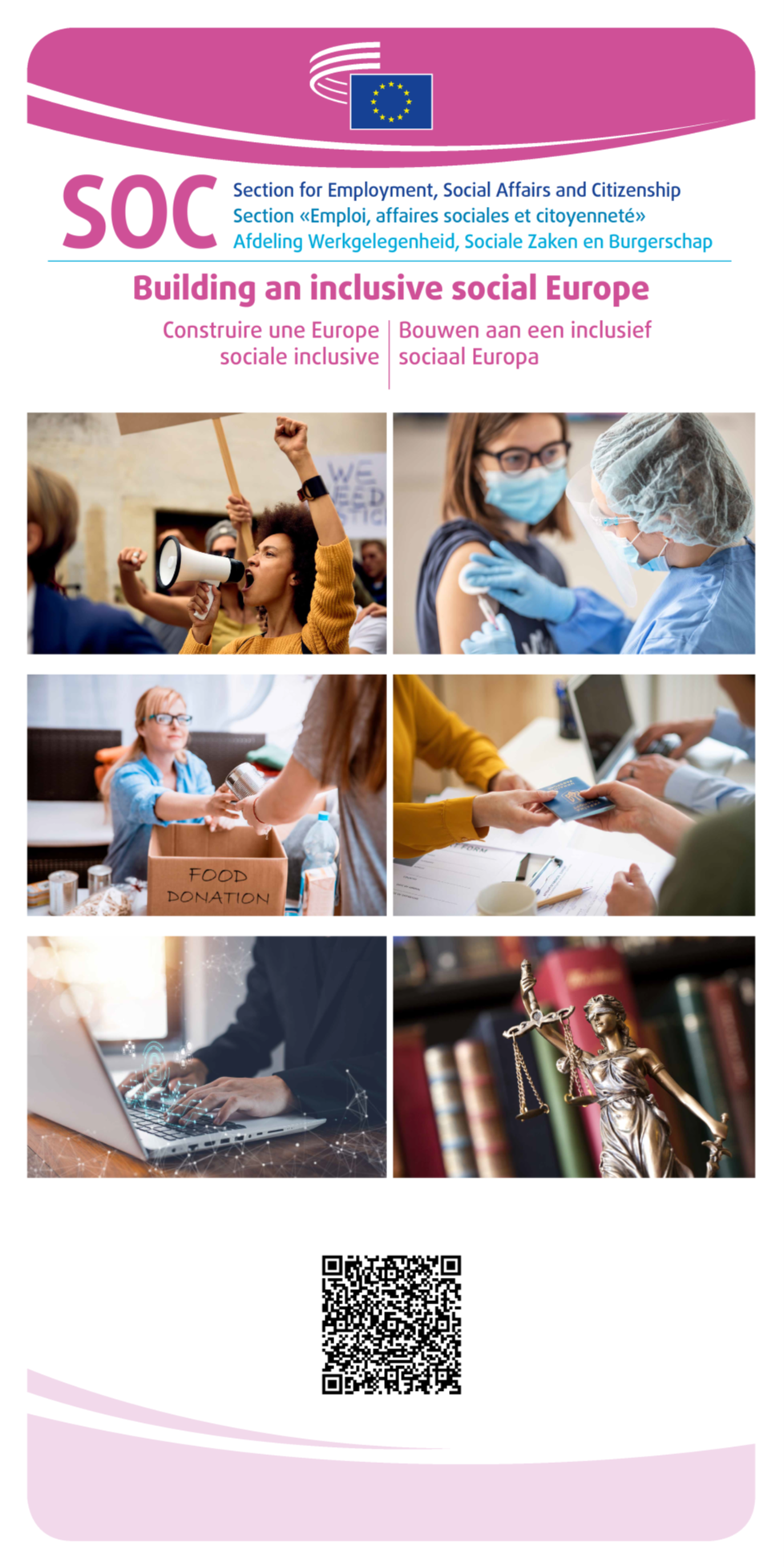 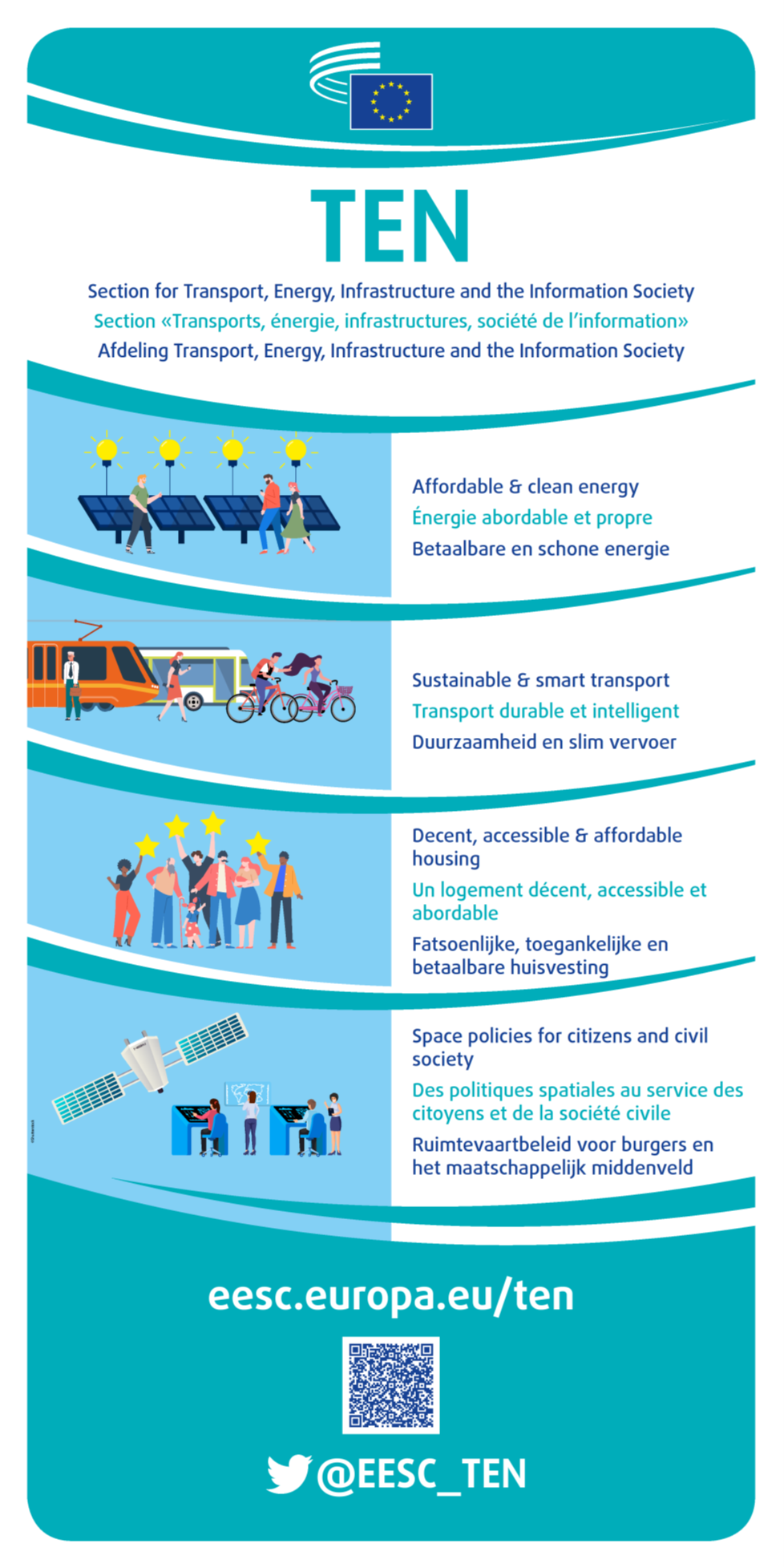 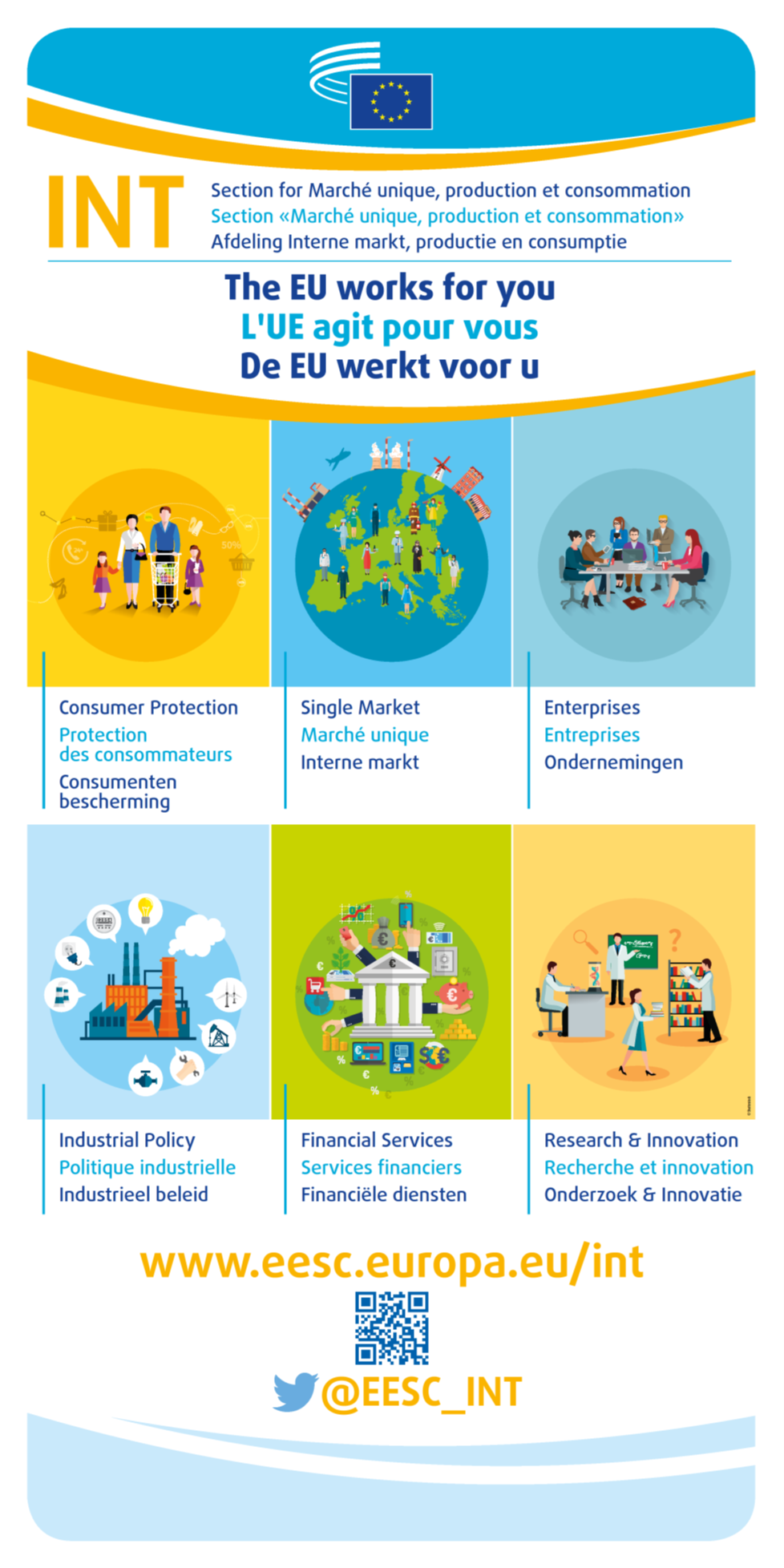 REX
SOC
NAT
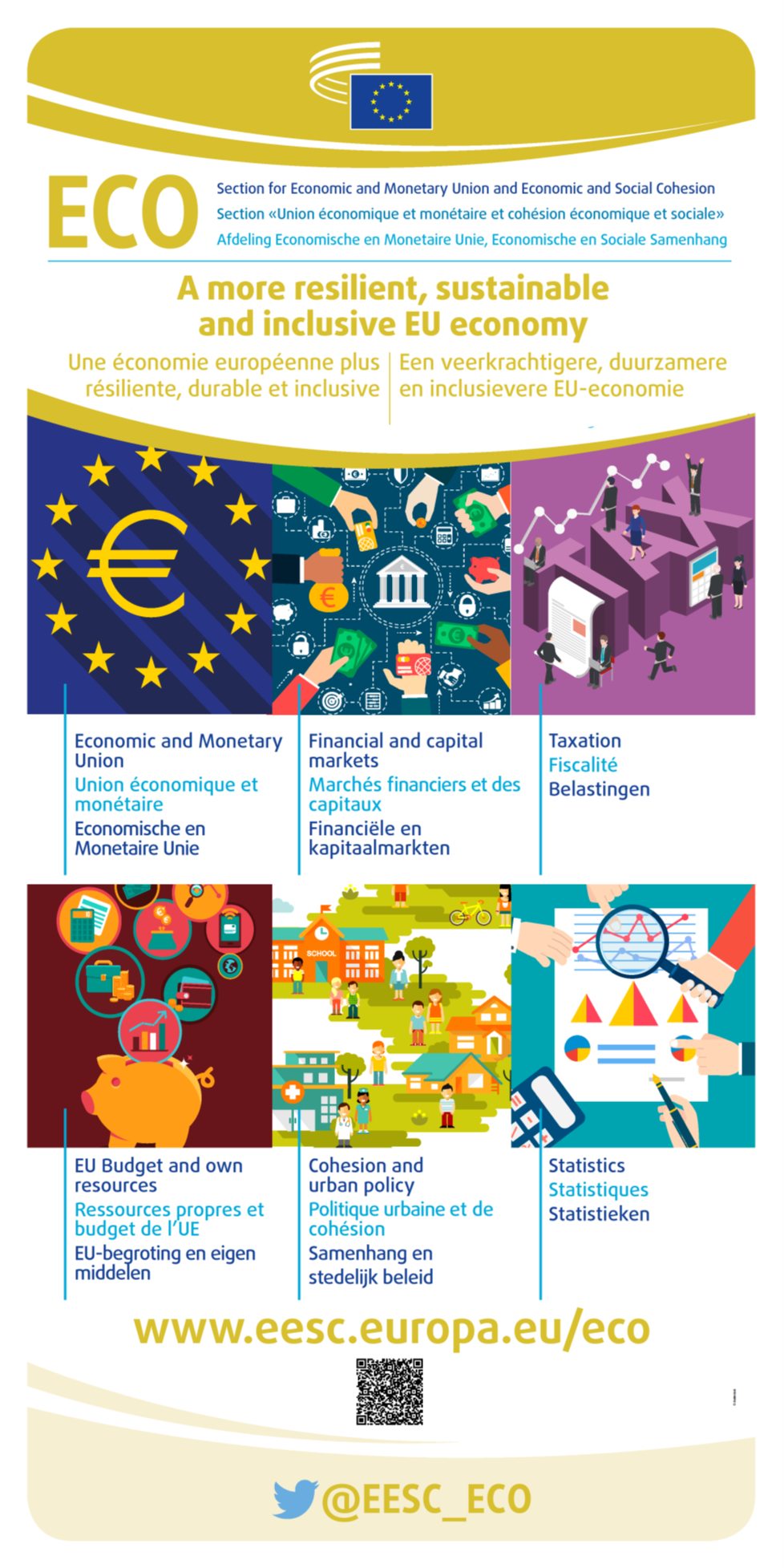 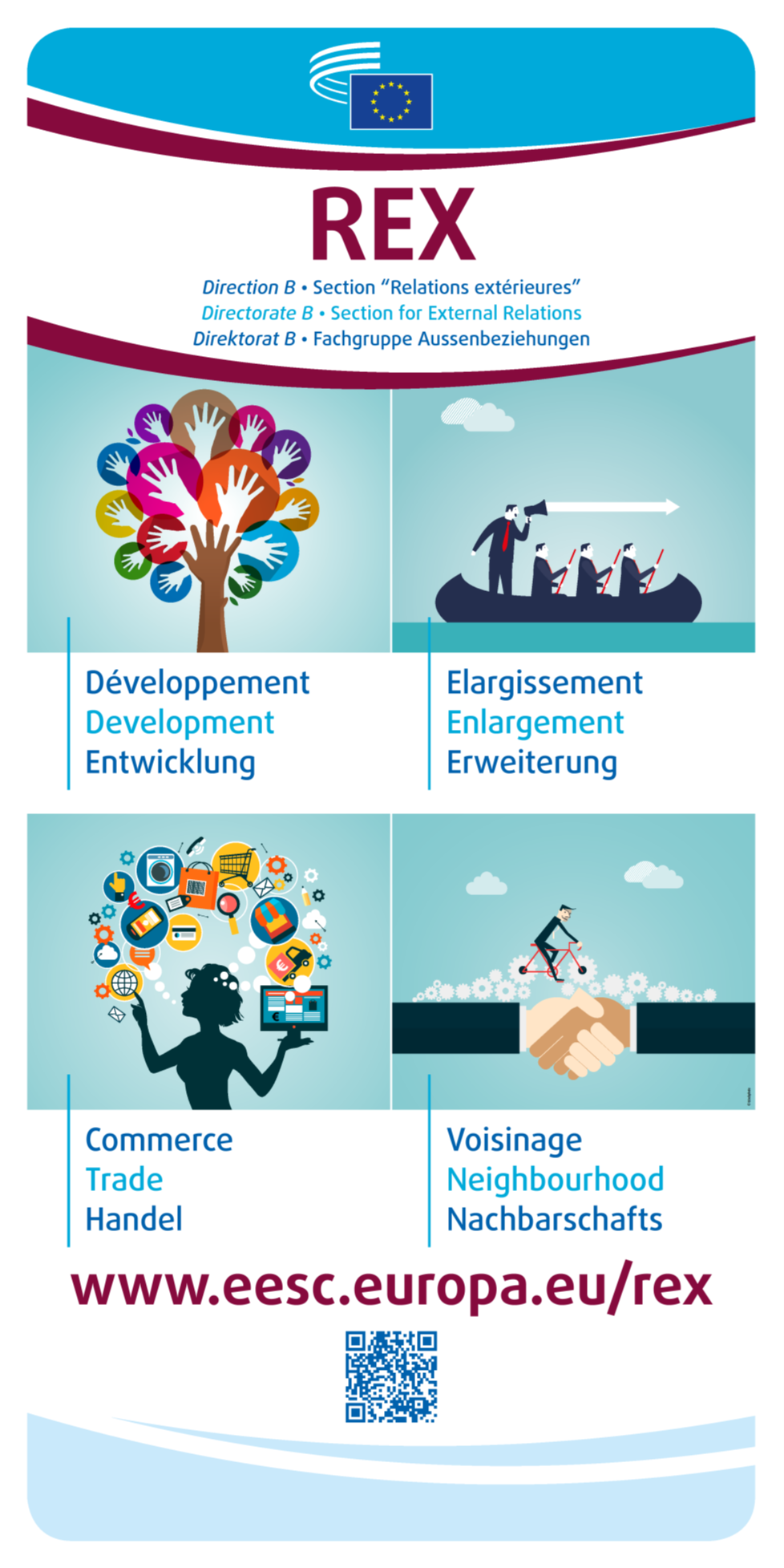 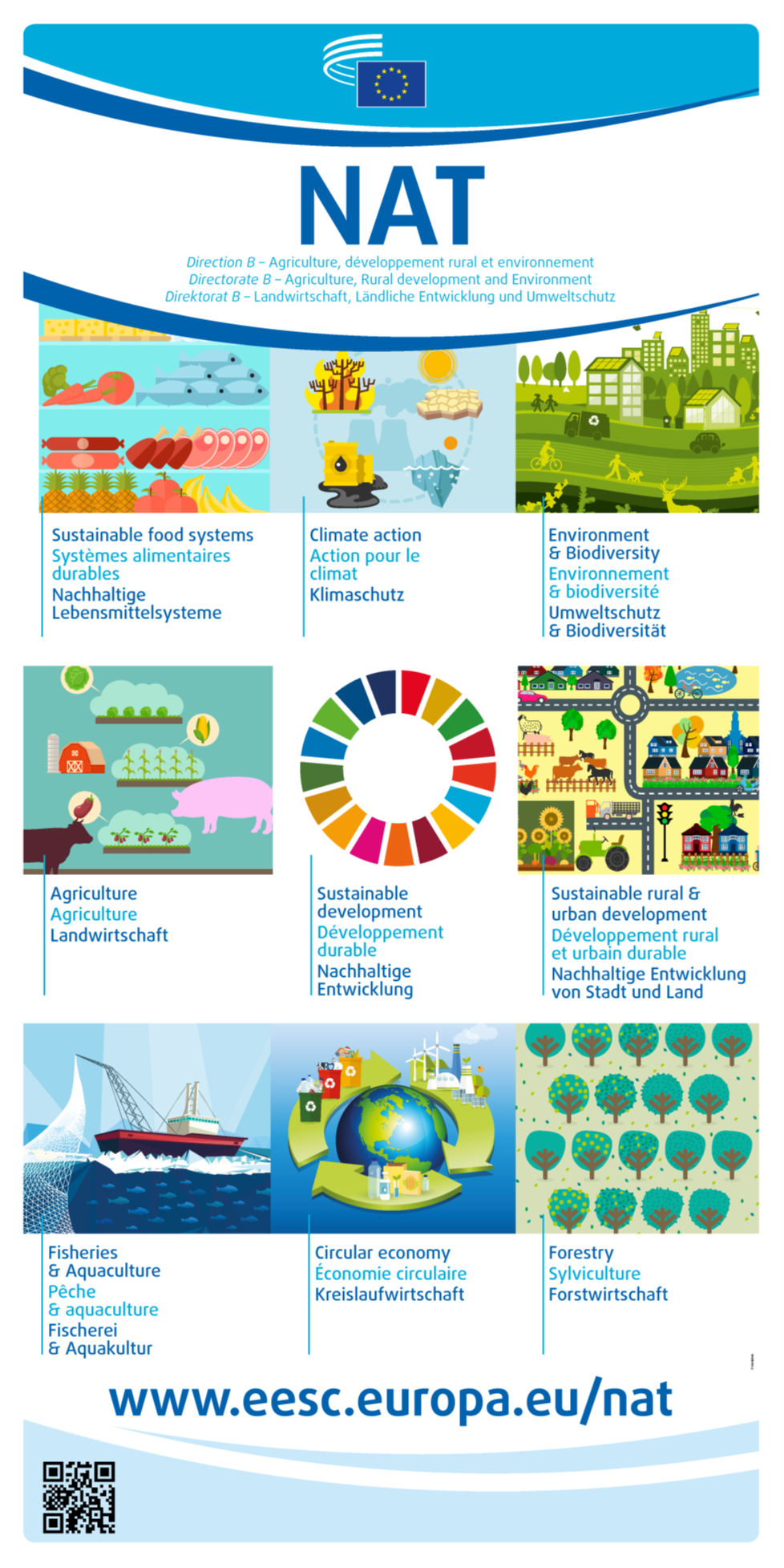 REX
SOC
NAT